Investigating Force, Motion, and Energy
By: Mrs. Stone
Objectives
3.6 Force, motion, and energy. The student knows that forces cause change and that energy exists in many forms.
3.6(A) Explore different forms of energy, including mechanical, light, sound, and heat/thermal in everyday life.
3.6(B) Demonstrate and observe how position and motion can be changed by pushing and pulling objects to show work being done such as swings, balls, pulleys, and wagons.
What is energy?
What are some forms of energy?
How is energy important in everyday life?
Key Understandings
Energy exists in many forms.
What is a force?
What does it mean to push something? Pull something?
What are some examples of pushing? Pulling?
In what ways can force affect the motion of an object?
Key Understandings
Forces (pushes and pulls) cause change in the position or direction of motion of an object.
How does gravity affect the motion of an object?
How does magnetic force affect the motion of an object?
Key Understandings
Some forces are not directly observable.  They can be measured by their effect on objects.
Misconceptions
Students may think energy is only in living things (humans and animals).
Students may think we do not need light in order to see, since we can see a little in a dark room.
Students may think the location of an object can be described by stating its distance from a given point, ignoring direction.
Students may think that if an object is at rest, no forces are acting on the object.
Students may think mass and weight are the same thing.
Energy
The ability to make things happen (anything that has the potential to create change or do work).
Force
A push or pull that changes the position or motion of an object/material.
Gravity
The force that pulls objects toward each other; gravity causes objects to fall toward the center of the Earth.
Friction
A force that slows objects down.
Magnetism
A force that pulls magnetic materials across a distance.
Mechanical Energy
The energy of moving things.
2 types:
Potential Energy
Kinetic Energy
Puff Cup Contest
Students will work in groups of 3-4 to see which group can move their cup the greatest distance in 15 seconds.
Did you move the cup by pushing or pulling?
What is the difference between pushing and pulling?
What provided the force or push to move the cup?

Record your activity in your science journal.
Force (Push and Pull): Puff Cup Contest Instructions
Place your cup right in front of the starting line on your group’s table (or on the floor).
You are to use only the plastic bottle to move the cup as far as possible down the table (or floor).
You may not touch the cup or the bottle to touch the cup.
You will have 15 seconds to move your cup as far as possible.
At the end of 15 seconds, I will say stop.  You must put your bottles down and wait for the next set of instructions.
Take a few minutes to discuss your plan of action and practice using the bottle to move the cup.  Remember you cannot touch the cup with the bottle.
Select one person to be in charge of moving the cup with the bottle.  The rest of you will be coaches and cheerleaders.
ScienceSaurus pg. 280-285
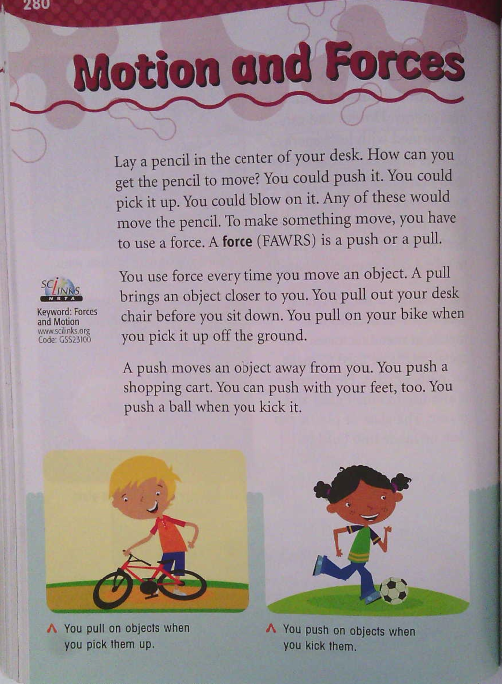 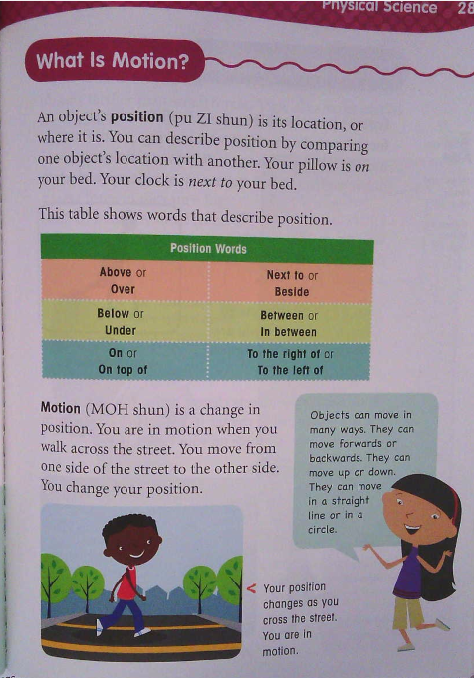 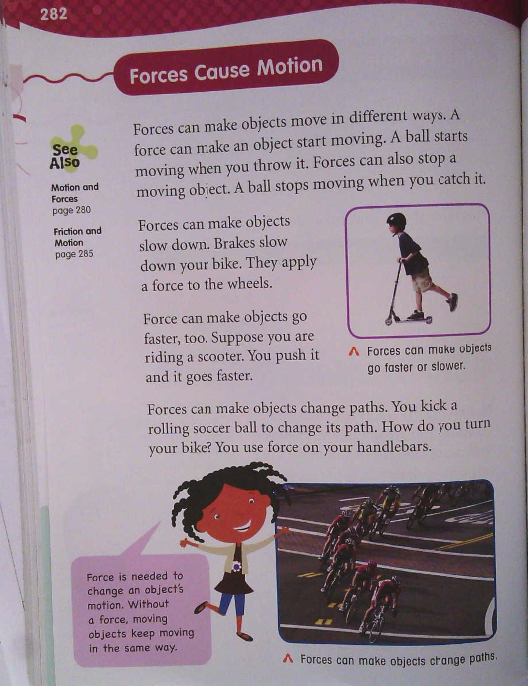 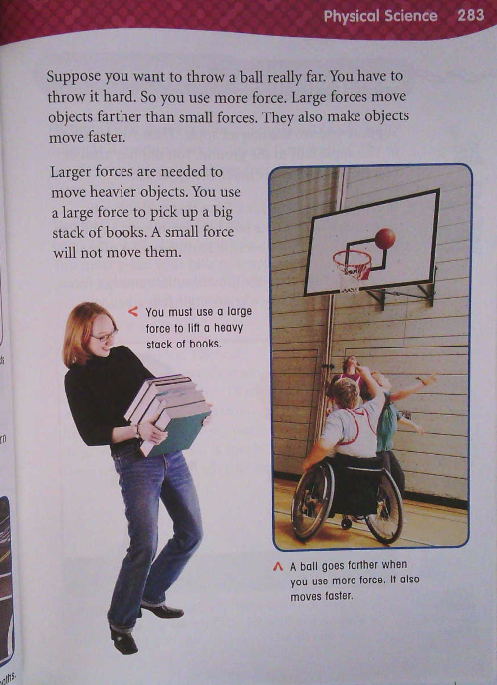 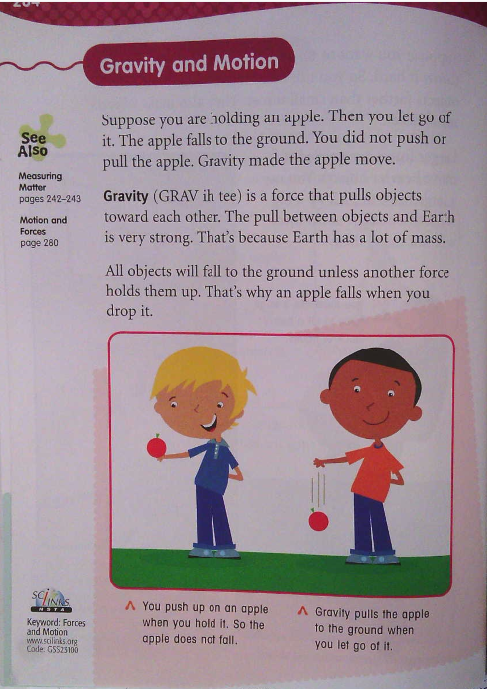 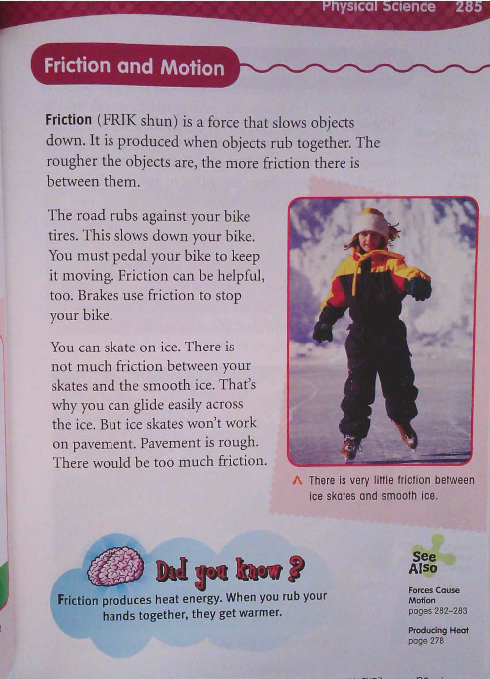 Gravity
The force that pulls objects toward each other; gravity causes objects to fall toward the center of the Earth.
Gravity Experiment
Place the toy car on a long table or on the floor, marking its current resting position with a piece of masking tape. 
What is the car doing right now?
Science Spiral: illustrate a car at rest
Gravity Experiment Continued
When an object is not moving, we say it is “at rest”.
An object at rest, like this toy car, will not move unless a force is applied to it. 
How could you make this car move?
Illustrate the following in your Science Journal
A car at rest
A car that has been pushed with a weak force.
A car that has been pushed with a strong force.
A car that has been pulled.
Use an arrow to show the direction of movement and the change in position of the car.  Discuss how friction helps/hinders the car's movement.
Friction: A force that slows objects down.
Journal Write
An object “at rest” is not moving; it is still.
A force (push or pull) can make an object start to move when it is “at rest”.  
A force can also cause objects to stop.
Some forces are stronger than others, and forces have direction.
Magic School Bus Plays Ball
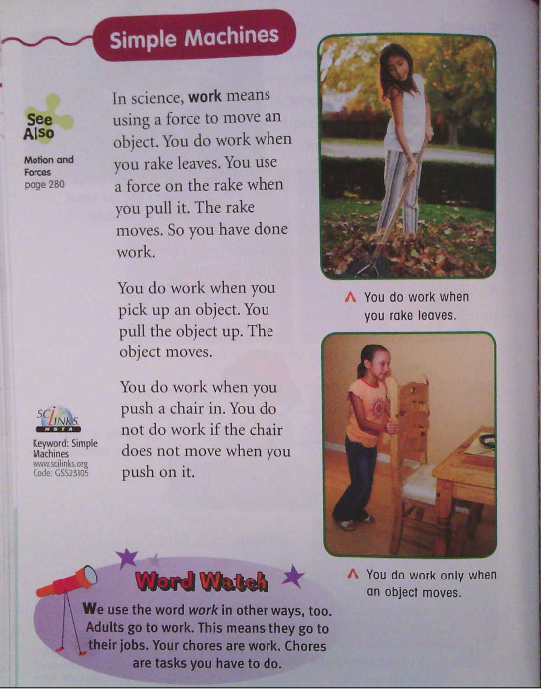 Work
Forms of Energy
Two Forms of Energy
Heat and light are two forms of energy that cause change.
Light Energy
Heat Energy
Brainstorm examples of other forms of energy such as sound, electrical, mechanical.
Discovery Education: Forms of Energy
Pshare>elementary>science>energy>Forms of Energy

22:21 minutes
Science Journal
Write three complete sentences in your science journal about the forms of energy you have learned about.
Sound
Mechanical
All Four Forms of Energy
Thermal
(heat)
Light
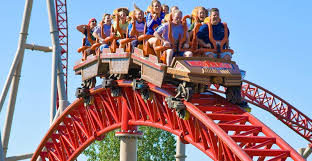 Mechanical Energy
Energy of motion
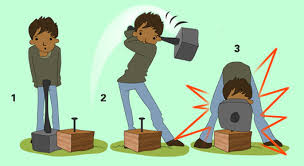 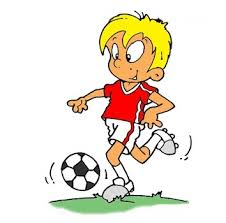 Sound Energy
Energy you can hear; energy made when matter vibrates
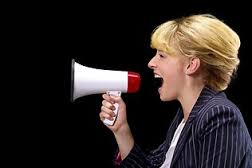 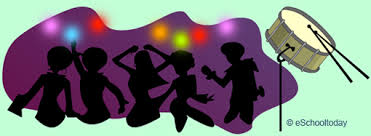 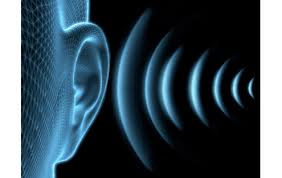 Light Energy
Energy that you can see
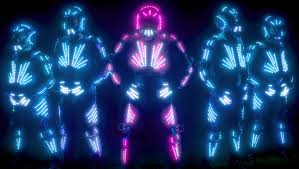 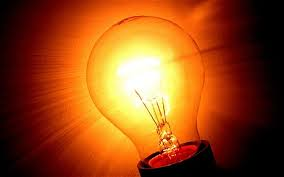 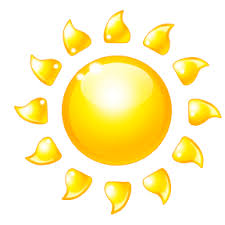 Thermal Energy (Heat Energy)
The energy of moving particles
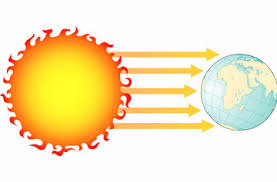 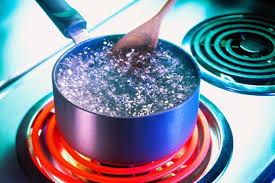 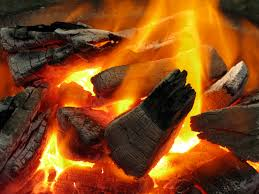 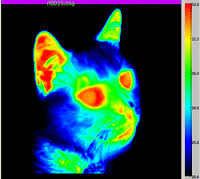